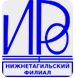 Государственное автономное образовательное учреждение дополнительного профессионального образования Свердловской области
«Институт развития образования»
Нижнетагильский филиал
Формирование УУД 
при получении среднего общего
 образования
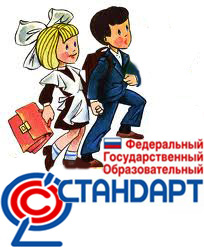 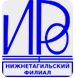 Цели и задачи старшей школы в контексте формирования УУД
СТАРШАЯ ШКОЛА  - завершающая ступень школьного образования.
СТАРШАЯ ШКОЛА – переход в открытое образовательное пространство, в котором человек будет находиться всю оставшуюся жизнь.   


СТАРШАЯ ШКОЛА 
должна обеспечить достаточный уровень сформированности компетенций для перехода к взрослой жизни (трудовой, гражданской, семейной и т.д.) и для продолжения образования в любых – институализированных и свободных – формах.
Цели и задачи старшей школы в контексте формирования УУД
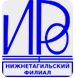 СТАРШАЯ ШКОЛА – это возраст перехода на принципиально новый уровень рефлексии, который позволяет ставить и решать задачи на доращивание компетенций.  Эти задачи может поставить только сам старшеклассник, взрослые при этом могут выполнять только фасилитаторские функции (как тьюторы, консультанты, эксперты).  



Процесс доращивания компетенций может носить слишком личный характер, чтобы быть открытым для окружающих, прямое руководство этим процессом со стороны взрослых противопоказано. 
 Задача взрослого – организовать ситуации, в которых могут проявиться дефициты,  создать условия, способствующие доращиванию компетенций (или смягчить условия, препятствующие этому процессу).
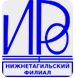 Цели и задачи старшей школы в контексте формирования УУД
Старшеклассники уже выходят в пространство профессиональных проб и некоторые даже могут уже осуществлять реальную трудовую деятельность  (право вступать в трудовые отношения наступает в 15 лет).  Однако ключевой задачей школы, которая должна найти отражение в программе формирования УУД , остается учебная деятельность, умение учиться: 
умение действовать в новой ситуации:
 1) способность оценить ситуацию как новую, к которой не подходят уже известные способы действия;2) готовность действовать в новой ситуации, в том числе, соотнести свои возможности и условия достижения цели,  умение «держать напряжение противоречия»; 3) настойчивость в поиске нового способа действия, в том числе, через обращение к информационным источникам, создание необходимых коммуникативных ситуаций, организации исследования.

К окончанию основной школы ученик становится субъектом своей учебной деятельности. 
СТАРШАЯ ШКОЛА становится полигоном для самостоятельного и коллективного продуцирования новых сфер деятельности, в которых умение учиться становится условием успешного действия и где оно «автоматизируется», превращается в установку,  в хорошую привычку.
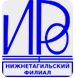 Цели и задачи старшей школы в контексте формирования УУД
Базовые виды деятельности в старшей школе

 
 проектная            исследовательская 
(или учебно-проектная и учебно-исследовательская)
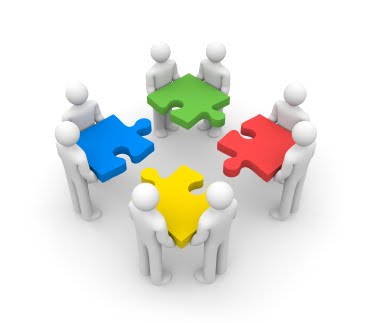 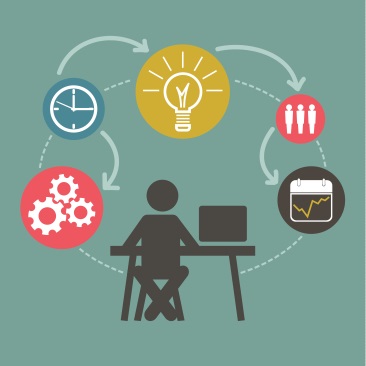 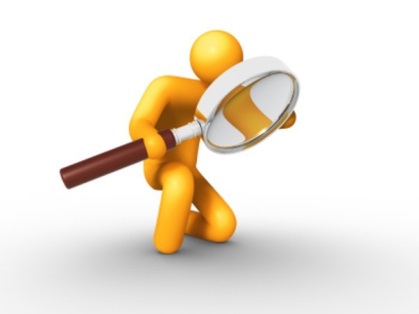 УУД в структуре образовательного пространства школы
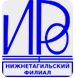 Понятие «УУД» введено в стандарт для более четкого выделения метапредметных результатов в противовес предметным результатам, для того чтобы подчеркнуть системно-деятельностный характер новых стандартов.  

Фиксируется «формальный эффект» обучения, указывается на то, что не только предметные знания, умения и навыки должны стать результатом работы школы. 

 С другой стороны, это понятие является теоретической конструкцией, которая позволяет лучше разобраться в образовательном процессе и, в первую очередь,  более направленно оценивать качество образования.   

Разделение УУД на регулятивные, коммуникативные, познавательные является в достаточной степени условным – в том смысле, что в целостном акте действия они все могут присутствовать одновременно.  

Большой ошибкой будет также считать, что формирование УУД представляет собой некоторый отдельный процесс, независимый от предметного обучения.  Все УУД проявляются, становятся, формируются именно в процессе освоения человеческой культуры во всех ее проявлениях.
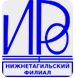 УУД в структуре образовательного пространства школы
Особая роль СТАРШЕЙ ШКОЛЫ состоит в обнаружении дефицитов компетентностного развития, которые могут фиксироваться как на языке метапредметных результатов, так и на языке универсальных учебных действий и постановки задач на доращивание компетенций.
УУД в структуре образовательного пространства школы
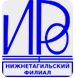 Формирование УУД можно рассматривать с точки зрения получения сквозных образовательных результатов. Сформированность регулятивных действий в развитой форме к окончанию школы проявляется в становящихся управленческих навыках (осмысленность целеполагания, ресурсность, рефлексивность и т.п.).  

При сформированных коммуникативных действиях старшеклассники оказываются способными к организации сотрудничества в разных сферах (в учебной, проектной, исследовательской, трудовой и др. видах деятельности).  Важным индикатором сформированности познавательных действий становится развернутый образовательный запрос.
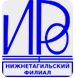 УУД в структуре образовательного пространства школы
Сквозные (метапредметные) образовательные результаты правильнее было бы назвать эффектами, подчеркивая тот факт, что их невозможно получить непосредственно, в прямом оргуправленческом действии.  
Результат – как то, что ставится в виде непосредственной цели – это, прежде всего, предметный результат обучения.  Следует отметить, что на современном языке, предметный результат также следует рассматривать не через традиционные термины знаний-умений-навыков, а на языке учебно-предметных компетенций. 
Слово «эффект» подчеркивает еще одну важнейшую особенность метапредметности – ее существенно более длительный и более вероятностный характер, нежели предметный результат.
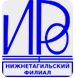 УУД в структуре образовательного пространства школы
Формирование системы универсальных учебных действий осуществляется с учетом возрастных особенностей развития личностной и познавательной сфер обучающихся. УУД представляют собой целостную взаимосвязанную систему, определяемую общей логикой возрастного развития.

 Отличительными особенностями старшего школьного возраста являются: активное формирование чувства взрослости, выработка мировоззрения, убеждений, характера и жизненного самоопределения.

Среднее общее образование — этап, когда все приобретенные ранее компетенции должны использоваться в полной мере и приобрести характер универсальных. Компетенции, сформированные в основной школе на предметном содержании, теперь могут быть перенесены на любые жизненные ситуации, не относящиеся к учебе в школе.
Регулятивные УУД
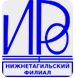 Выпускник научится:

 самостоятельно определять цели, ставить и формулировать собственные задачи в образовательной деятельности и жизненных ситуациях; 
оценивать ресурсы, в том числе время и другие нематериальные ресурсы, необходимые для достижения поставленной ранее цели;
сопоставлять имеющиеся возможности и необходимые для достижения цели ресурсы;
организовывать эффективный поиск ресурсов, необходимых для достижения поставленной цели;
определять несколько путей достижения поставленной цели;
выбирать оптимальный путь достижения цели с учетом эффективности расходования ресурсов и основываясь на соображениях этики и морали;
задавать параметры и критерии, по которым можно определить, что цель достигнута;
сопоставлять полученный результат деятельности с поставленной заранее целью;
оценивать последствия достижения поставленной цели в деятельности, собственной жизни и жизни окружающих людей.
Познавательные УУД
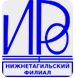 Выпускник научится: 
критически оценивать и интерпретировать информацию с разных позиций.
распознавать и фиксировать противоречия в информационных источниках;
использовать различные модельно-схематические средства для представления  выявленных в информационных источниках противоречий;
осуществлять развернутый информационный поиск и ставить  на его основе новые (учебные и познавательные) задачи;
искать и находить обобщенные способы решения задач;
приводить критические аргументы как в отношении собственного суждения, так и в отношении действий и суждений другого;
анализировать и преобразовывать проблемно-противоречивые ситуации;
выходить за рамки учебного предмета и осуществлять целенаправленный поиск возможности широкого переноса средств и способов действия;
выстраивать индивидуальную образовательную траекторию,  учитывая ограничения со стороны других участников и ресурсные ограничения;
менять и удерживать разные позиции в познавательной деятельности (быть учеником и учителем; формулировать образовательный запрос и выполнять консультативные функции самостоятельно; ставить проблему и работать над ее решением; управлять совместной познавательной деятельностью и подчиняться).
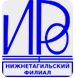 Коммуникативные УУД
Выпускник научится:
осуществлять деловую коммуникацию, как со сверстниками, так и со взрослыми (как внутри образовательной организации, так и за ее пределами);
при осуществлении групповой работы быть как руководителем, так и членом проектной команды в разных ролях (генератором идей, критиком, исполнителем, презентующим и т.д.);
развернуто, логично и точно излагать свою точку зрения с использованием адекватных (устных и письменных) языковых средств;
распознавать конфликтогенные ситуации и предотвращать конфликты до их активной фазы.
координировать и выполнять работу в условиях виртуального взаимодействия (или сочетания реального и виртуального);
согласовывать позиции членов команды в процессе работы над общим продуктом/решением;
представлять публично результаты индивидуальной и групповой деятельности, как перед знакомой, так и перед незнакомой аудиторией;
подбирать партнеров для деловой коммуникации, исходя из соображений результативности взаимодействия, а не личных симпатий;
воспринимать критические замечания как ресурс собственного развития;
точно и емко формулировать как критические, так и одобрительные замечания в адрес других людей в рамках деловой и образовательной коммуникации, избегая при этом личностных оценочных суждений.
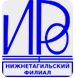 Типовые задачи по формированию универсальных учебных действий
Основные требования ко всем форматам урочной и внеурочной работы, направленной на формирование универсальных учебных действий на ступени среднего общего образования:
обеспечение возможности самостоятельной постановки целей и задач в предметном обучении, проектной и учебно-исследовательской деятельности обучающихся;
обеспечение возможности самостоятельного выбора обучающимися темпа, режимов и форм освоения предметного материала;
обеспечение возможности конвертировать все образовательные достижения обучающихся, полученные вне рамок образовательной организации, в результаты в форматах, принятых в данной образовательной организации (оценки, портфолио и т. п.);
обеспечение наличия образовательных событий, в рамках которых решаются задачи, носящие межпредметный, внепредметный и метапредметный характер;
обеспечение наличия в образовательном процессе образовательных событий, в рамках которых решаются задачи, требующие от учащихся самостоятельного выбора партнеров для коммуникации, форм и методов ведения коммуникации;
обеспечение наличия в образовательном процессе событий, требующих от обучающихся предъявления продуктов своей деятельности.
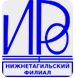 Формирование познавательных универсальных учебных действий при решении практико-ориентированных комплексных задач и заданий
Для обеспечения формирования познавательных УУД используются практико-ориентированные комплексные задачи и задания.

Задачи должны быть сконструированы таким образом, чтобы формировать у обучающихся:
а)	умение объяснять явления с научной точки зрения;
б)	способность давать оценку и удерживать дизайн научного исследования;
в)	умение интерпретировать данные и доказательства. (анализ и оценка научной информации, умение понимать аргументы различных представлений и делать соответствующие выводы).
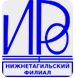 Формирование познавательных универсальных учебных действий при решении практико-ориентированных комплексных задач и заданий
При решении заданий на формирование читательской грамотности должны формироваться умения, овладение которыми свидетельствует о полном понимании текста: 
нахождение информации, 
интерпретация текста, 
рефлексия на содержание текста или его форму и их оценка.

При решении заданий на формирование математической грамотности должны формироваться следующие компетентности:
распознавать проблемы, возникающие в окружающей
действительности, которые могут быть решены средствами математики;
формулировать эти проблемы на языке математики;
решать эти проблемы, используя математические факты и методы;
анализировать использованные методы решения;
интерпретировать полученные результаты с учетом поставленной проблемы;
формулировать и записывать результаты решения.
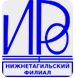 Обеспечение формирования коммуникативных универсальных учебных действий. Организация ситуаций коммуникации в ситуации открытой образовательной организации
возможности для организации и обеспечения ситуаций, в которых учащийся сможет самостоятельно ставить цель продуктивного взаимодействия с другими людьми, сообществами и организациями и достигать ее
ОТКРЫТАЯ 
ОБРАЗОВАТЕЛЬНАЯ 
СРЕДА
Возможность коммуникации обучающихся с:
обучающимися других образовательных организаций региона, как с ровесниками, так и детьми иных возрастов;
представителями местного сообщества, бизнес-структур, культурной и научной общественности для выполнения учебно-исследовательских работ и реализации проектов;
представителями власти, местного самоуправления, фондов, спонсорами и т. п.
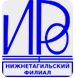 Обеспечение формирования коммуникативных универсальных учебных действий. Организация ситуаций коммуникации в ситуации открытой образовательной организации
К типичным образовательным событиям и форматам, позволяющим обеспечивать использование всех возможностей коммуникации, относятся:
межшкольные (межрегиональные) ассамблеи обучающихся. Материал, используемый для постановки задачи на ассамблеях, носит принципиально внепредметный характер и касается ближайшего будущего;
комплексные задачи, направленные на решение актуальных проблем, лежащих в ближайшем будущем обучающихся: выбор дальнейшей образовательной или рабочей траектории, определение жизненных стратегий и т. п.;
комплексные задачи, направленные на решение проблем местного сообщества;
комплексные задачи, направленные на изменение и улучшение реально существующих бизнесов;
социальные проекты, то есть проекты, направленные на улучшение жизни местного сообщества;
получение предметных знаний в структурах, альтернативных образовательной организации.
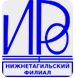 Обеспечение формирования регулятивных универсальных учебных действий
На ступени среднего общего образования формирование регулятивных универсальных учебных действий обеспечивается созданием условий для самостоятельного целевого действия обучающегося.
Для формирования регулятивных учебных действий целесообразно использовать возможности самостоятельного формирования элементов индивидуальной образовательной траектории. Например:
а)	самостоятельное изучение дополнительных иностранных языков с последующей сертификацией;
б)	самостоятельное освоение глав, разделов и тем учебных предметов;
в)	самостоятельное обучение в заочных и дистанционных школах и университетах;
г)	самостоятельное определение темы проекта, методов и способов его реализации, источников ресурсов, необходимых для реализации проекта;
д)	самостоятельное взаимодействие с источниками ресурсов: информационными источниками, фондами, представителями власти и т. п.;
е)	самостоятельное управление ресурсами, в том числе нематериальными.
ж) презентация результатов проектной работы на различных этапах его реализации.
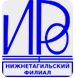 Обеспечение формирования познавательных универсальных учебных действий
На уровне среднего общего образования формирование познавательных универсальных учебных действий обеспечивается созданием условий для восстановления межпредметных связей, формирования рефлексии обучающегося и формирования метапредметных понятий и представлений.
Для обеспечения познавательных универсальных учебных действий, на ступени среднего общего образования рекомендуется организовывать образовательные события, выводящие учащихся на восстановление межпредметных связей, целостной картины мира. Например:
а)	межпредметные и метапредметные погружения и интенсивы;
б)	методологические и философские семинары;
в)	образовательные экспедиции и экскурсии;
г)	учебно-исследовательскую работу обучающихся, которая предполагает:
выбор тематики исследования, связанной с новейшими достижениями в области науки и технологий;
выбор тематики исследований, связанных с предметами, не изучаемыми в школе: психологией, социологией, бизнесом и т. п.;
выбор тематики исследований, направленных на изучение проблем местного сообщества, региона, мира в целом.
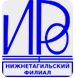 Типовые диагностические и формирующие задачи
В стандарте УУД разделяются на три группы (регулятивные, коммуникативные, познавательные),  но аналогичное различение на уровне диагностических и формирующих задач не требуется.
  
Для оценки уровня сформированности того или иного действия в процессе или по результатам решения задачи создается специальная шкала наблюдений или измерений.
Типовые диагностические и формирующие задачи
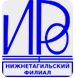 Задачи, встроенные в процесс обучения, различаются:
 а) по предметным основаниям, б) по уровню изучения (базовый или углубленный).  

Для предметов, которые изучаются на базовом уровне, с точки зрения УУД, принципиальное значение имеют три обстоятельства: 
установка старшеклассника на системное целостное видение учебного предмета, рефлексия на структуру предмета, выделение культурных средств и способов внутри предмета;
способность решать неизвестные задачи (предметные и межпредметные), привлекая необходимые информационные источники и организуя при необходимости групповое взаимодействие, 
готовность построить программу углубленного изучения предмета в условиях нового профессионального целеполагания.   

Для предметов, которые изучаются углубленно и в той или иной степени связаны с профессиональным самоопределением старшеклассника,  на центральное место выходят задачи проектного, исследовательского, творческого характера.
Типовые диагностические и формирующие задачи
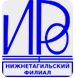 Как  для диагностики, так и для формирования УУД больше подходят предметы, изучаемые на базовом уровне. Именно в непрофильных предметах операционально-техническая сторона отходит на второй план, а на первый план выходит смысловая сторона действия.  
Если изучение профильного предмета в старшей школе – это лишь начало профессионального обучения, то изучение непрофильного предмета представляет собой завершающий этап и, в силу этого, требует большего уровня рефлексии, большего понимания структурных, концептуальных оснований.  
 При определенном построении учебного процесса можно сделать достаточно явным уровень развития УУД.  Например, этому способствует использование технологии, которую иногда называют «перевернутый класс».  В этой технологии домашнее задание (задание для самостоятельно проработки) не завершает урок, а предшествует ему.  На уроке происходит обсуждение результатов самостоятельной работы учащихся. 
 Чтобы сделать более явной диагностическую процедуру, часть самостоятельной работы необходимо переносить в класс. Например,  дома старшеклассники подбирают и изучают тексты, собирают информацию, а на уроке получают открытую задачу, в которой эта информация может лечь в основу решения задачи.  Решение открытой задачи не регламентируется, при этом учитель не организует обсуждение, а предоставляет возможность учащимся работать самостоятельно и в любом выбранном ими формате.  На следующем этапе учитель организует обсуждение выполненной задачи.  Диагностика осуществляется за счет специальной схемы наблюдения и фиксации индивидуальных действий
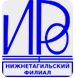 Литература
Федерального закона от 29 декабря 2012 года № 273-ФЗ  «Об образовании в Российской Федерации».


Приказ Министерства образования и науки Российской Федерации (Минобрнауки России) от 17 мая 2012 г. N 413 г. Москва «Об утверждении федерального государственного образовательного стандарта среднего (полного) общего образования»;

Приказ Министерства образования и науки РФ от 29 декабря 2014 г. N 1645  "О внесении изменений в приказ Министерства образования и науки Российской Федерации от 17 мая 2012 г. N 413 «Об утверждении федерального государственного образовательного стандарта среднего (полного) общего образования»; 

Белуцкая А.К., Львовский В.А., Ушакова Е.Г. Программа развития универсальных учебных действий в примерной основной образовательной программе среднего общего образования. 2015. [Электронный ресурс] – Режим доступа: http://edu.crowdexpert.ru/news/news-4696.